TRÒ CHƠI TÌM TỪ
Câu 1: Hãy tìm các từ là thành phần cấu tạo mô hình  nguyên tử của Rutherford – Bohr ? 
Câu 2: kim cương và than chì đều được từ một …………là Carbon.
TRÒ CHƠI TÌM TỪ
NGUYÊN TỐ 
PROTON
NEUTRON
HẠT NHÂN
HOÁ HỌC
ELECTRON
7th Grade
BÀI 3. NGUYÊN TỐ HÓA HỌC
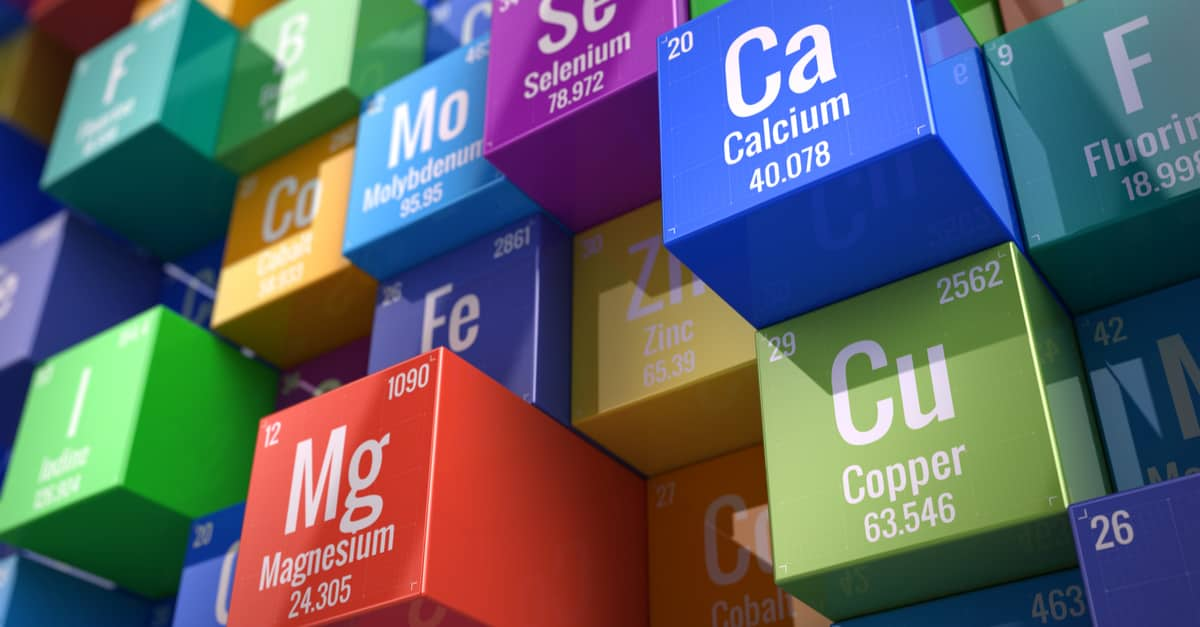 NỘI DUNG CHÍNH
NGUYÊN TỐ HÓA HỌC
I
II
KÍ HIỆU HÓA HỌC
Thảo luận nhóm (3 phút)
Câu 1: Em hãy cho biết sự khác nhau về cấu tạo giữa 3 nguyên tử hydrogen.
Câu 2: Vì sao 3 nguyên tử trong Hình 3.1 lại thuộc cùng một nguyên tố hoá học?
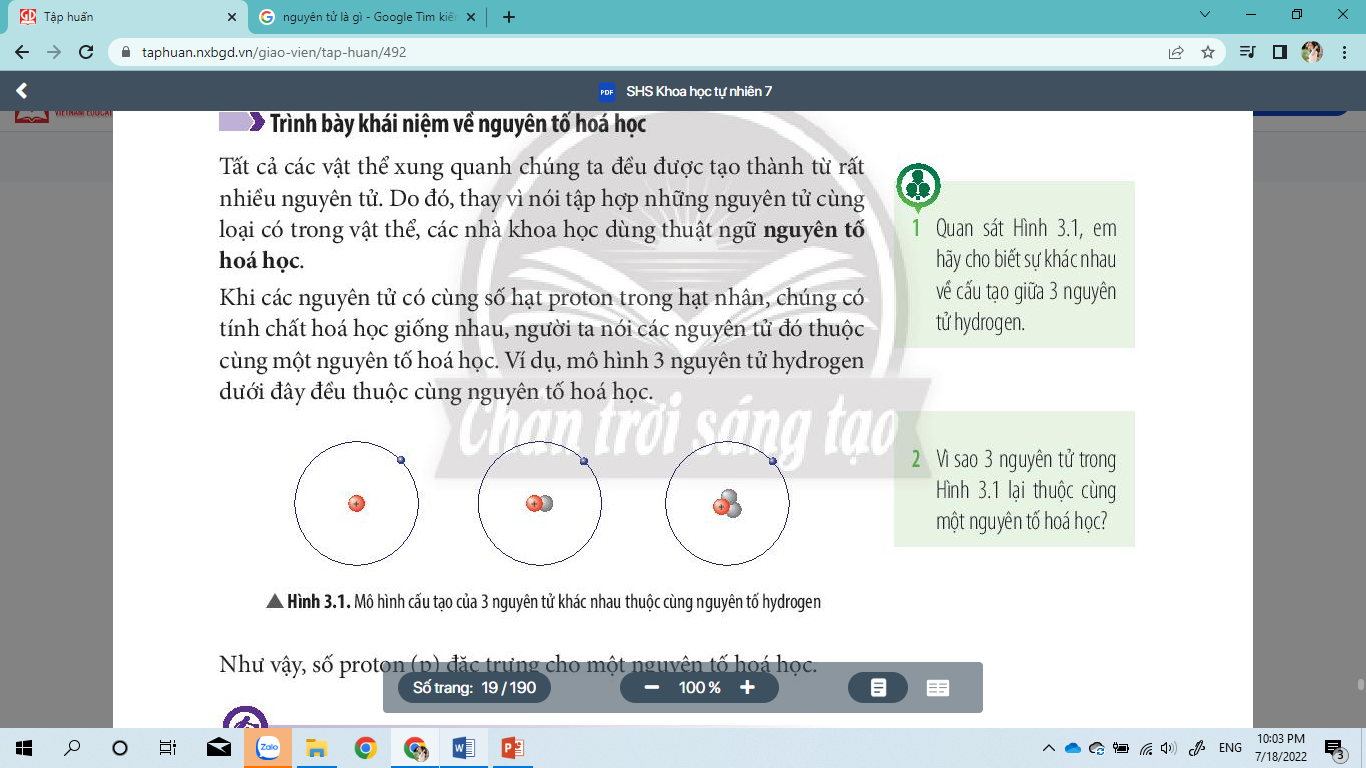 Em hãy cho biết sự khác nhau về cấu tạo giữa 3 nguyên tử hydrogen.
Vì sao 3 nguyên tử trong Hình 3.1 lại thuộc cùng một nguyên tố hoá học?
→ Khác nhau ở số neutron trong hạt nhân
→ Vì cả 3 nguyên tử đều có cùng số proton trong hạt nhân
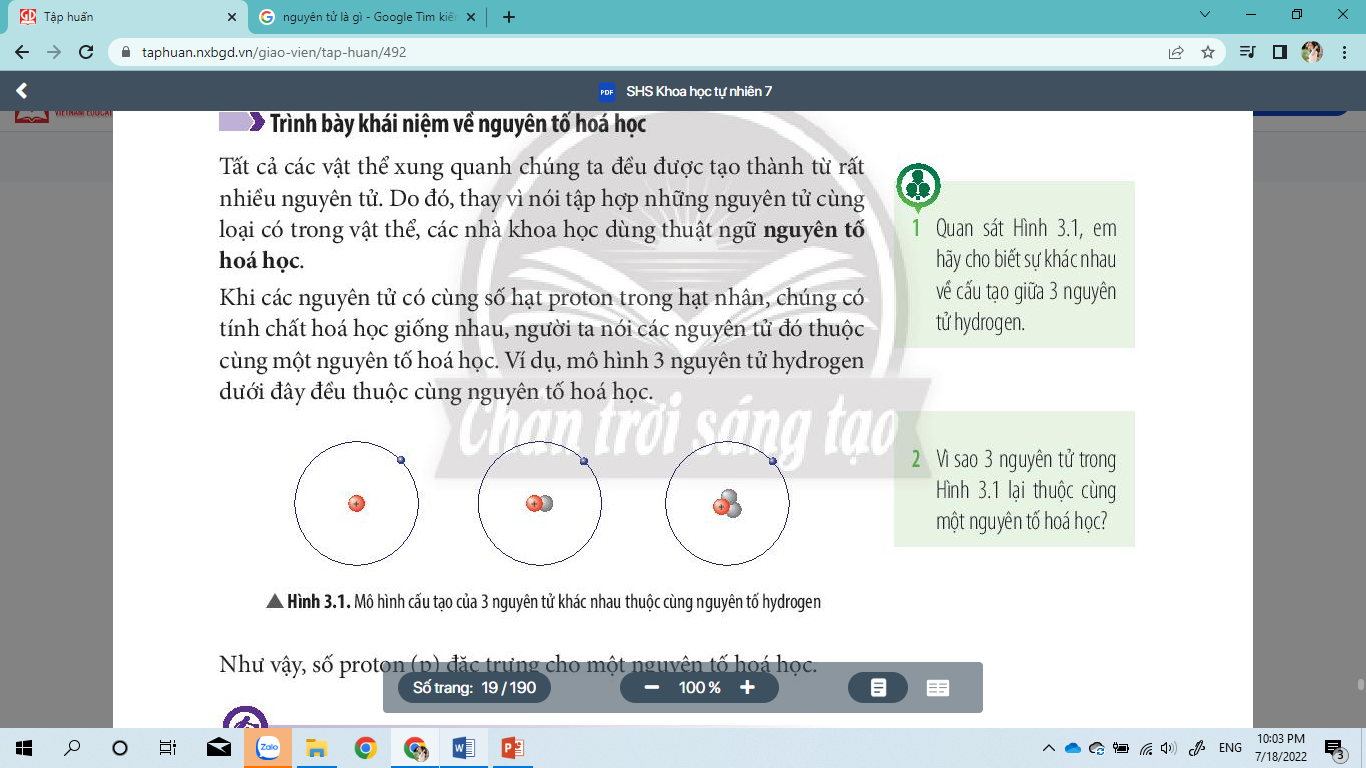 Nguyên tố hóa học là gì?
Tập hợp những nguyên tử cùng loại có cùng số proton trong hạt nhân được gọi là nguyên tố hóa học.
I. NGUYÊN TỐ HÓA HỌC
- Tập hợp những nguyên tử cùng loại có cùng số proton trong hạt nhân được gọi là nguyên tố hóa học.
- Các nguyên tử của cùng một nguyên tố hóa học đều có tính chất hóa học giống nhau.
2. Nguyên tố nào chiếm tỉ lệ phần trăm lớn nhất trong cơ thể người?
1. Nguyên tố nào chiếm hàm lượng cao nhất trong vỏ Trái Đất?
→ Hàm lượng oxygen trong vỏ Trái Đất chiếm tỉ lệ cao nhất
→ Nguyên tố oxygen chiếm tỉ lệ phần trăm lớn nhất trong cơ thể người.
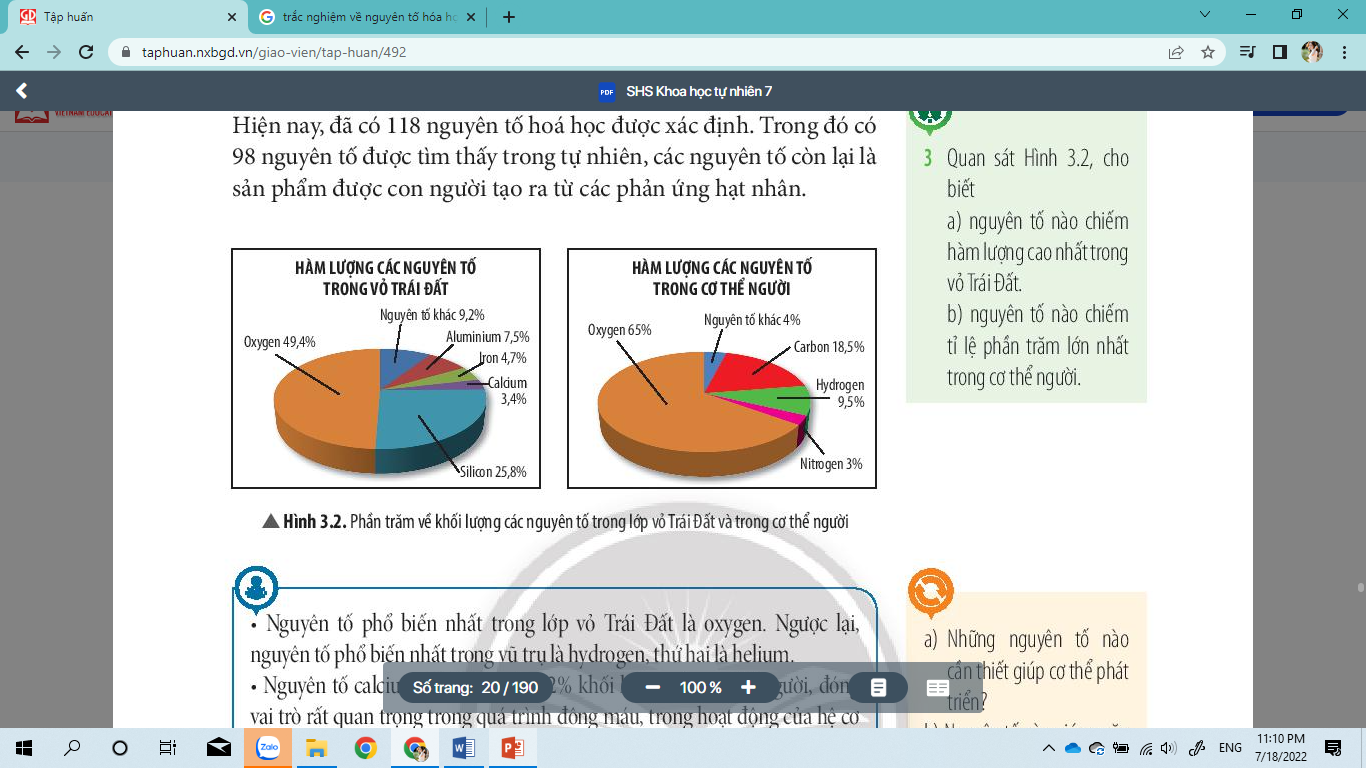 3. Những nguyên tố nào cần thiết giúp cơ thể phát triển?
→ Nguyên tố cần thiết giúp cơ thể phát triển: calcium, phosphorus,...
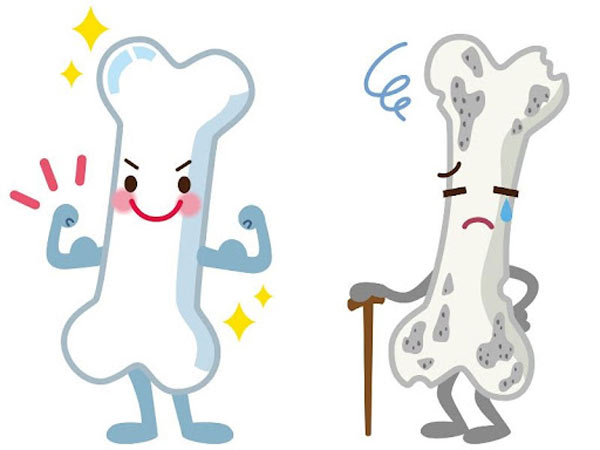 4. Những nguyên tố nào giúp ngăn ngừa bệnh bướu cổ ở người?
→ Nguyên tố cần thiết ngăn ngừa bệnh bướu cổ ở người: iodine (i-ốt).
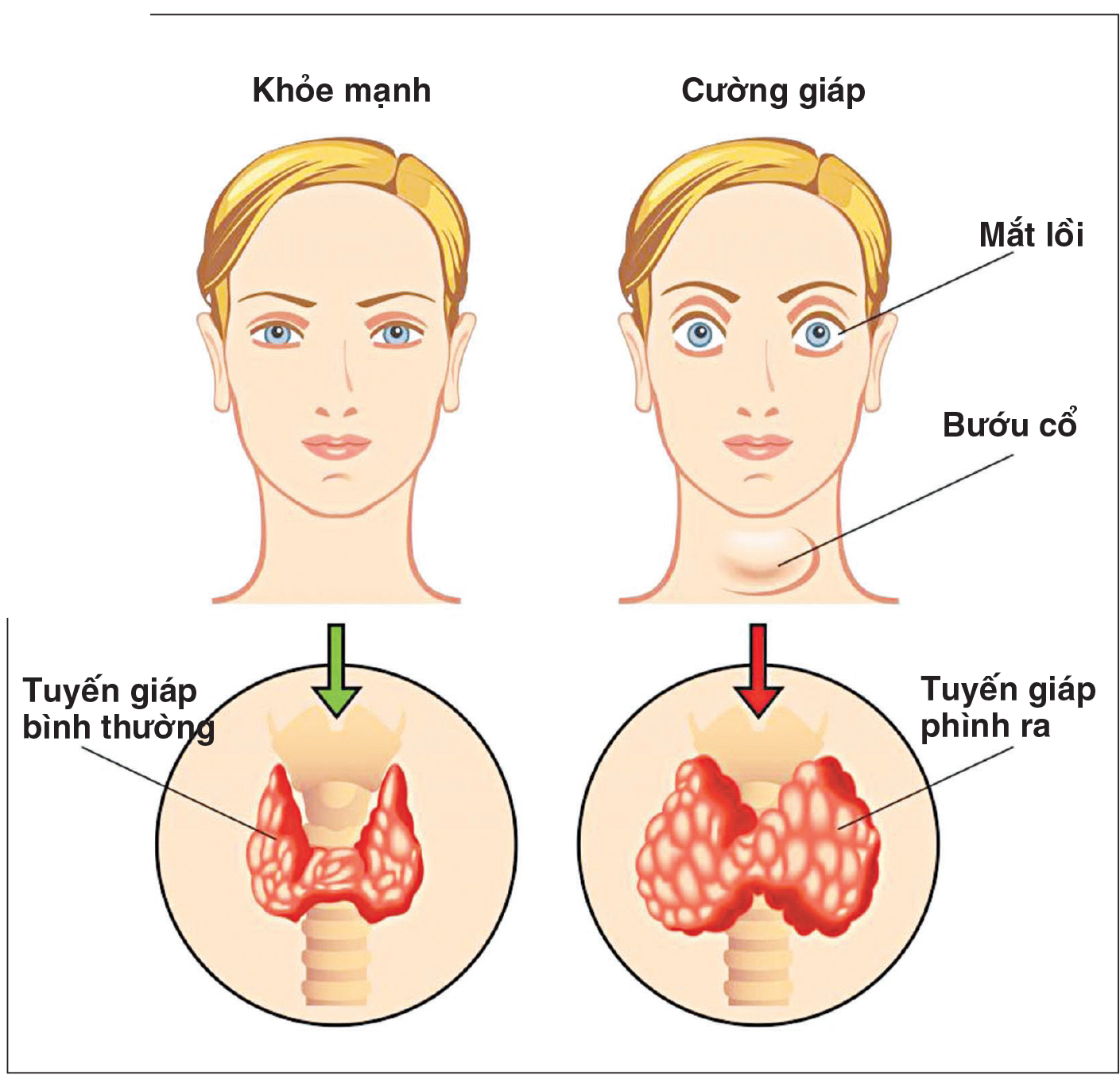 I. NGUYÊN TỐ HÓA HỌC
- Tập hợp những nguyên tử cùng loại có cùng số proton trong hạt nhân được gọi là nguyên tố hóa học.
- Các nguyên tử của cùng một nguyên tố hóa học đều có tính chất hóa học giống nhau.
- Các nguyên tố hóa học có vai trò rất quan trọng đối với sự sống và phát triển của con người.
Bảng 3.1/ tr20/ SGK
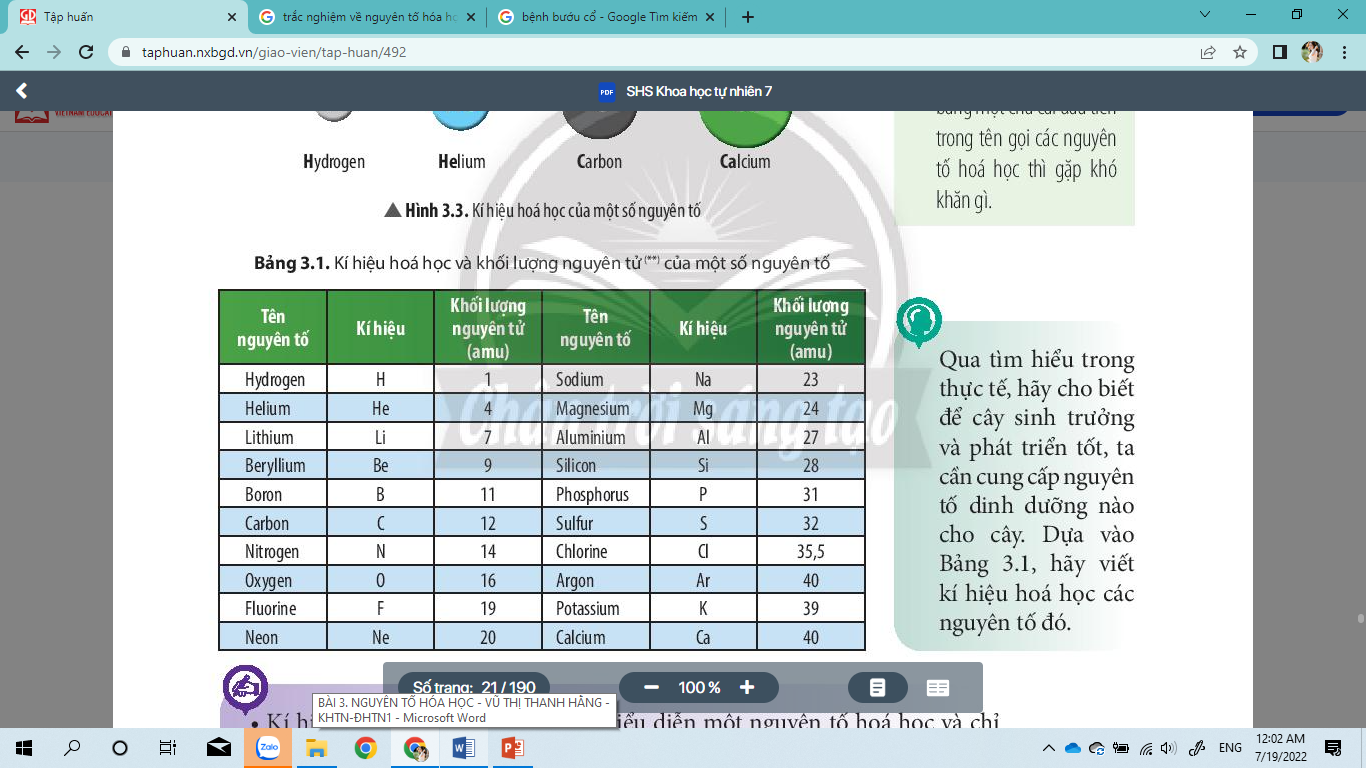 Vì sao cần phải xây dựng hệ thống kí hiệu nguyên tố hoá học? Các kí hiệu hoá học của các nguyên tó được biểu diễn như thế nào?
→ Nhằm mục đích thuận tiện cho việc ghi chép ngắn gọn và nhanh chóng, người ta xây dựng nên các kí hiệu hoá học. Mỗi nguyên tố được biểu diễn bằng một hay hai chữ cái, trong đó chữ cái đẩu viết ở dạng in hoa.
Hãy cho biết, nếu quy ước tất cả kí hiệu hoá học bằng một chữ cái đầu tiên trong tên gọi các nguyên tố hoá học thì gặp khó khăn gì?
→ Do có một số nguyên tố có cùng chữ cái đầu tiên trong tên gọi, nếu dùng một chữ cái thì rất khó phân biệt kí hiệu hoá học của các nguyên tố khác nhau nên trong nhiều trường hợp, kí hiệu hoá học phải được biểu diễn bằng hai chữ cái để phân biệt.
Kí hiệu hóa học được biểu diễn như thế nào?
II. KÍ HIỆU HÓA HỌC
- Kí hiệu hóa học được sử dụng để biểu diễn một nguyên tố hóa học và chỉ một nguyên tử của nguyên tố đó.
- Kí hiệu hóa học được biểu diễn bằng một hay hai chữ cái (chữ cái đầu tiên viết in hoa và nếu có chữ cái thứ hai thì viết thường).
Ví dụ: H, Ca, O, Zn,…
Qua tìm hiểu trong thực tế, hãy cho biết để cây sinh trưởng và phát triển tốt, ta cần cung cấp nguyên tố dinh dưỡng nào cho cây? Dựa vào Bảng 3.1, hãy viết kí hiệu hóa học các nguyên tố đó.
→ Nguyên tố dinh dưỡng để cây sinh trưởng và phát triển tốt là nitrogen (N), kali (potassium – K), phosphorus (P).
Khối lượng nguyên tử là 16
Điện tích hạt nhân +8
O
16
Số neutron
 = 8
Có 6 electron lớp ngoài cùng
8
Tên nguyên tố Oxygen
Điện tích hạt nhân +8
Cấu hình electron 
1s22s22p4
O
16
Số neutron
 = 8
Có 6 electron lớp ngoài cùng
8
Tên nguyên tố Oxygen
Khối lượng nguyên tử là 19
Điện tích hạt nhân +9
9+
Có 2 lớp electron
Có 7 electron lớp ngoài cùng
Tên nguyên tố là Fluorine
KHTN 7
Có 9 proton trong hạt nhân
Điện tích hạt nhân +9
9+
Có 2 lớp electron
Có 7 electron lớp ngoài cùng
Tên nguyên tố là Fluorine
KHTN 7
Có 7 proton trong hạt nhân
Điện tích hạt nhân +7
7+
Có 2 lớp electron
Có 5 electron lớp ngoài cùng
Tên nguyên tố là Nitrogen
BÔNG HOA TRÍ TUỆ
Thầy cô sẽ để thông tin trung tâm tại nhuỵ của hoa, các cánh hoa chứa các thông tin có liên quan đến chủ đề ở nhuỵ hoa. 
Mỗi nhóm giao cho 1 vài nhuỵ hoa cần hoàn thiện bằng cách dán 5 cánh hoa xung quanh. HS tìm kiếm, thảo luận và gắn các cánh hoa  vào các bông tương ứng có thông tin liên quan.
TRÒ CHƠI “HIỂU Ý ĐỒNG ĐỘI”
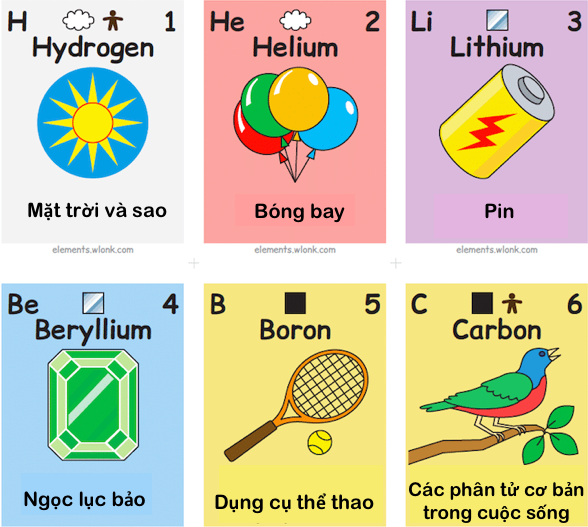 - Có 4 đội chơi 1 lượt, mỗi đội 2 HS.
- 1 HS cầm thẻ hình và đọc tên nguyên tố hóa học, HS còn lại viết KHHH của nguyên tố lên bảng.
- Đội nào nhanh nhất, đúng nhất (5 thẻ) sẽ chiến thắng.
VẬN DỤNG
Câu 1. Kí hiệu hóa học đúng của nguyên tố Chlorine là
A.   Ch.
B.   CL.
D.   Cl.
C.   cl.
Câu 2. Nguyên tố hóa học là tập hợp các nguyên tử có cùng
A.   số electron.
B.   số neutron.
C.   số proton.
D.   số proton và neutron.
VẬN DỤNG
Câu 3. Kí hiệu hóa học nào sau đây chưa đúng?
A.   K.
B.   Na.
C.   Ba.
D.   FE.
Câu 4. Nguyên tử X, Y, Z, T, U có số proton lần lượt là 22, 24, 25, 24, 26. Hai nguyên tử thuộc cùng một nguyên tố là
D.   T và U.
C.   Y và U.
B.   Y và T.
A.   X và Y.
Câu 5. Hiện nay, số nguyên tố hóa học trong tự nhiên là
C.   98.
A.   110.
B.   102.
D.   82.
DẶN DÒ
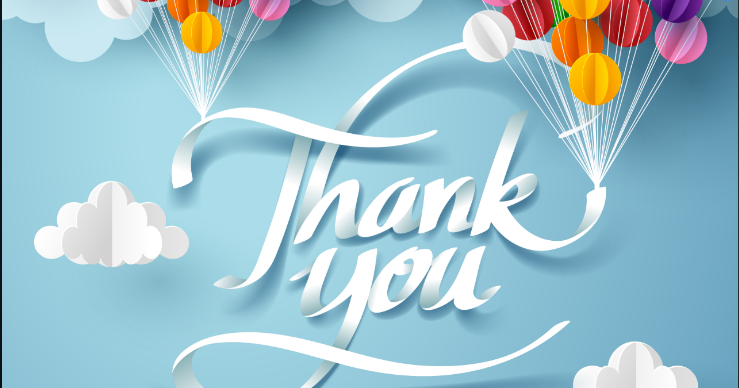 - Học lý thuyết
- BTVN: